A
B
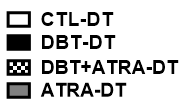 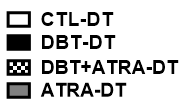 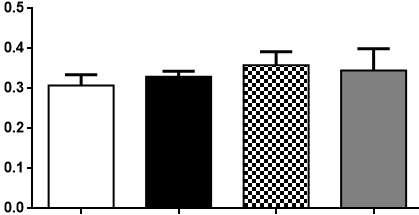 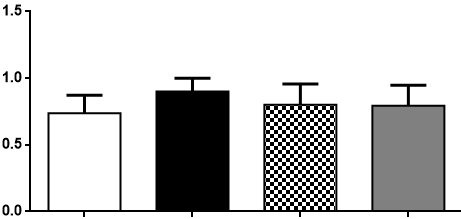 TNF-α/GAPDH
TGF-β1/GAPDH
C
D
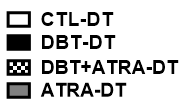 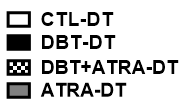 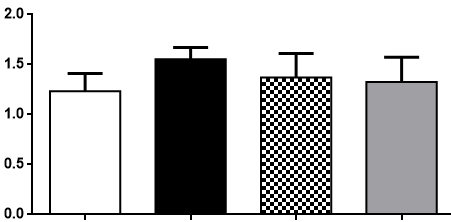 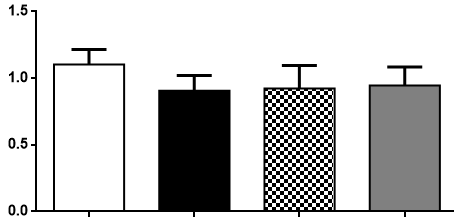 IL-6/GAPDH
p-p65/NF-кB-p65
Figure 4